Specializovaný finanční úřad
IFA 
13. 12. 2011 
Ludmila Klimešová
Právní rámec vzniku SFÚ
Zákon  č. 531/1990 Sb., o ÚFO
§ 9a ve znění novel (zák. č. 199/2010 Sb., zák. č. 30/2011 Sb., poslední novela projednávána PSČR)
Účinnost od 1. 1. 2012
X
Souvislost se zákonem  o finanční správě (tzv. 14+1)
Účinnost byla odložena na 1.1.2013
Zákon č. 531/1990 Sb. o ÚFO§ 9a + přechodná ustanovení
Odst. 1 - Místní příslušnost – celá ČR

Odst. 2 – Věcná působnost – totožná jako u FÚ v sídlech krajských měst 
Jen u vybraných subjektů 
S výjimkou daní, u nichž může být současně místně příslušných více FÚ (např. daň z nemovitostí)
Netýká se správy tzv.  plátcových pokladen  

Odst. 3 - Odvolacím orgánem je FŘ pro hlavní město
Zákon č. 531/1990 Sb. o ÚFO§ 9a + přechodná ustanovení
Odst. 7 – změna místní příslušnosti pod SFÚ dle ustanovení DŘ
K 1. 1. 2012 dochází u vybraných subjektů k naplnění zákonných podmínek pro ZMP na SFÚ

Samotná ZMP však procedurálně proběhne dle odpovídajících ustanovení DŘ

Příprava harmonogramu a požadavek na provedení či dokončení řízení či postupů na původních FÚ před zahájením a dokončením ZMP
Sektorové členění
Primární sektor 
Zemědělství, lesnictví,  hornictví, těžba surovin
Sekundární sektor – výroba a průmysl
Strojírenství, stavebnictví , automobilový průmysl, chemický průmysl,  energetika…….
Sektor služeb
Obchod, doprava, média, telekomunikační průmysl, zábava, sport,kultura, poradenské služby..
Finanční sektor
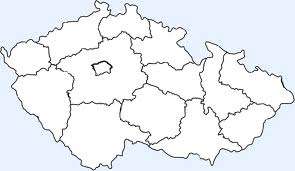 3/17/4/0
8/39/21/1
3/10/3/0
1/3/8/1
0/67/232/153
0/14/3/1
3/34/23/2
0/35/25/1
1/14/3/1
1/12/6/0
3/11/3/0
2/13/34/2
0/10/6/2
5/29/36/4
Komplexní správa VDS
Frekventovaná problematika bez ohledu na  sektor
Mezinárodní  zdaňování vč. transfer pricing
Finanční instrumenty
Nehmotný majetek
Investiční pobídky
Těžba surovin
Výroba  průmysl
SEKTOR
Daň z příjmu
Daň z příjmů ze závislé činnosti
Služby
DPH
Státní dozor
DSL
Správa dotací
Finanční instituce
Principy přístupu ke správě daní VDS
Užití diferencovaného přístupu – dohled nad daňovým chováním subjektu s vyšším podílem interní kontroly nebo nutnost provedení „klasické“ daňové kontroly
Forma a intenzita daňové kontroly je určena kvalitní interní kontrolou, případně získáním informací z externích zdrojů ještě před zahájením kontroly
Pro účely interní kontroly by měla být využívána statistická data o obvyklých výstupech daného sektoru – pro omezení „zbytečných“ kontrolních aktivit
Aplikace modelu kontrolních vrstev
Organizační uspořádání SFÚ
Model organizace dle systematiky DŘ (přípravné X nalézací X o placení)
Značné zjednodušení přenosu  informací a tím omezení rizika jejich ztráty či nepředání
Orientace na hmotně právní specializaci i v rámci specializace procesní  (nalézací řízení X o placení). Rutinní správa daňových záležitostí subjektů přesunuta více do útvaru správy plateb
Odlišná organizace daňových útvarů
Organizační uspořádání SFÚ
přehlednější a komplexnější správa, vyšší míra znalosti a povědomí o subjektu, jednotná správa platebních povinností (ODÚ) u jednoho subjektu  
rychlejší a efektivnější možnost vedení příslušného řízení bez nutnosti zdržující komunikace a výměny informací mezi útvary, současně lze ze stejného důvodu operativněji reagovat na neplnění povinností či nezákonné jednání ze strany subjektu
vyšší míra znalost í provázanosti údajů v DAP s ekonomickou činností subjektu
Organizační diagram SFÚ